事務局使用欄
【プラン名】
【名前】
Dream Plan Presentation Aomori
第10回　夢（ドリーム）プラン・プレゼンテーション青森2020　書類審査申込書
事務局使用欄
【プラン名】
■夢(ドリーム)プラン・プレゼンテーション世界大会にエントリーする理由
【プレゼンター氏名】
フ　リ　ガ　ナ
プレゼンター
顔写真
■この事業を通して、社会に提供する価値
【パートナー氏名】
フ　リ　ガ　ナ
■自分史(あゆみ)
■あきらめない理由（夢の背景・動機）
Dream Plan Presentation Aomori
事務局使用欄
プラン名
名前
縦横自由にお使いください。
提出サイズはA3になります。
ワンシート企画書には、下記項目などを記載ください。
(一例です)
○プラン名
○事業の背景
○事業の目的
○ビジョンとポリシー
○事業のポイント、特徴
○事業概要(6W4H1D)
○事業概念図
○あきらめない理由
○課題　など
PDFデータ提出　2020/3/31(火)
24時必着
サンプル
ワンシート企画書
Dream Plan Presentation Aomori 2018
第10回　夢（ドリーム）プラン・プレゼンテーション青森2020　書類審査申込書
事務局使用欄
【プラン名】
■夢(ドリーム)プラン・プレゼンテーション世界大会にエントリーする理由
エントリーする理由を教えてください。
また、ドリプラを知ったきっかけや、ここで学びたいことなど、ドリプラに対する思いと決意を記入してください。
○○○プロジェクト
【プレゼンター氏名】
フクシマ　　　　　　マサノブ
プレゼンター
顔写真
福島 正伸
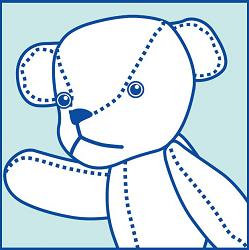 ■この事業を通して、社会に提供する価値
【パートナー氏名】
クマ
クマ
価値とは、その夢(事業)が実現した時に、世の中はどうなっているのか、
誰がどう幸せになっているか。何が起こっているのかということ。

例)　携帯電話は遠くの人とも話せるということは機能。
　　　携帯電話を使って、遠くの人と仲良くなるということが、価値。
■自分史(あゆみ)
ご自身のこれまでのあゆみをご記入ください。
○経歴、プロフィール（こどもの時から現在まで）
○夢に至った経緯
○人生の節目の出来事など
　（ドリプラ10周年アニバーサリィのパンフレットをご参照ください）
PDFデータ提出　2020/3/31(火)
24時必着
■あきらめない理由（夢の背景・動機）
なぜその事業を行うのか、思いや過去の体験など、夢の背景や動機となる、自分だけの続ける理由、一人でもはじめる理由などをご記入ください。
Dream Plan Presentation Aomori 2018
第10回　夢（ドリーム）プラン・プレゼンテーション青森2020　エントリー申込書
Dream Plan Presentation Aomori